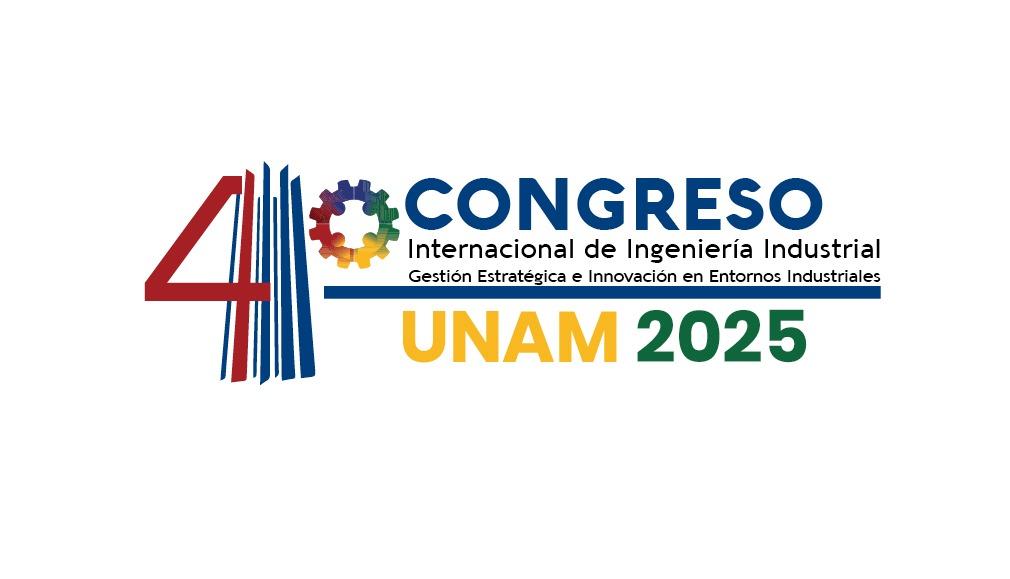 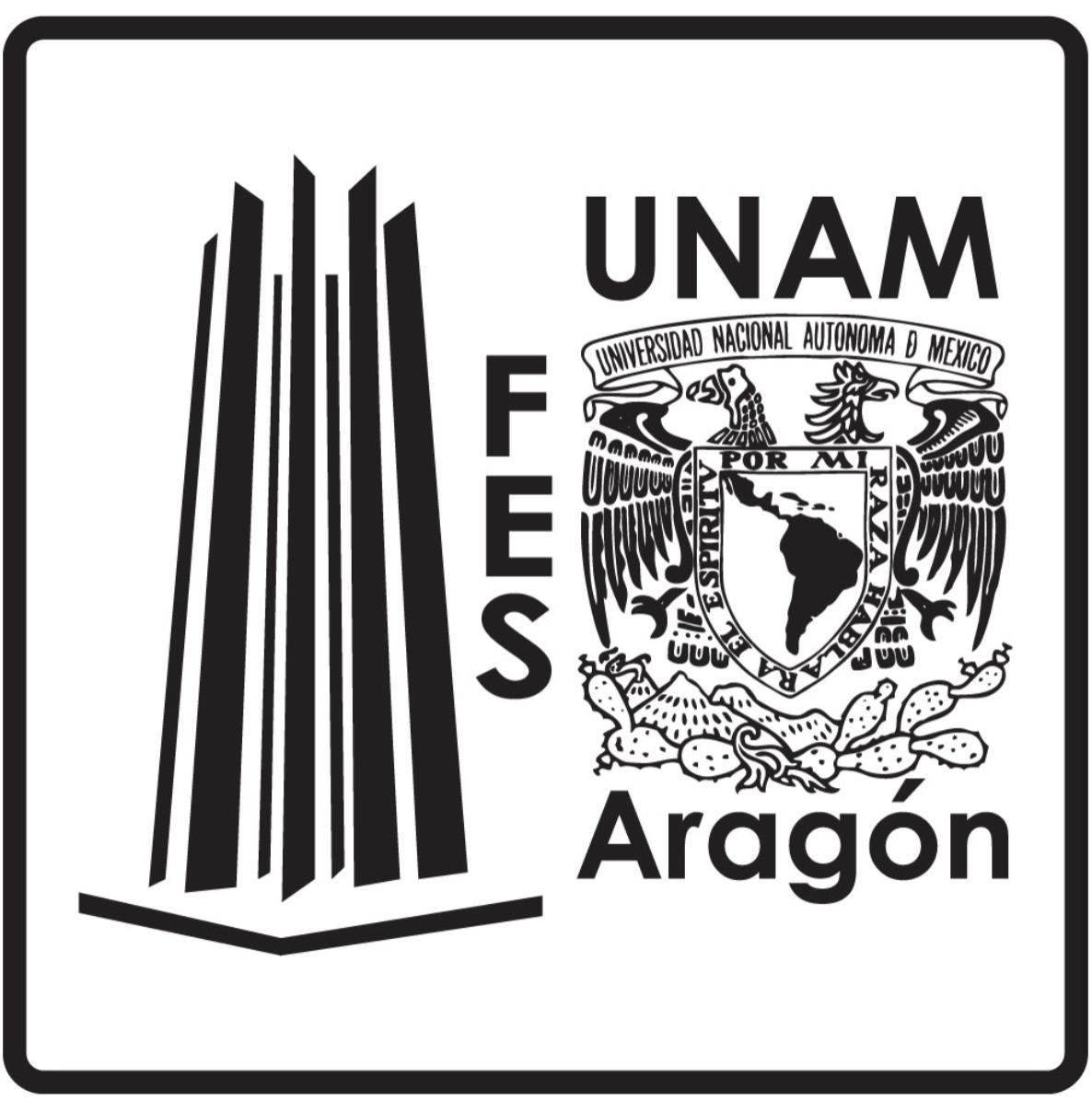 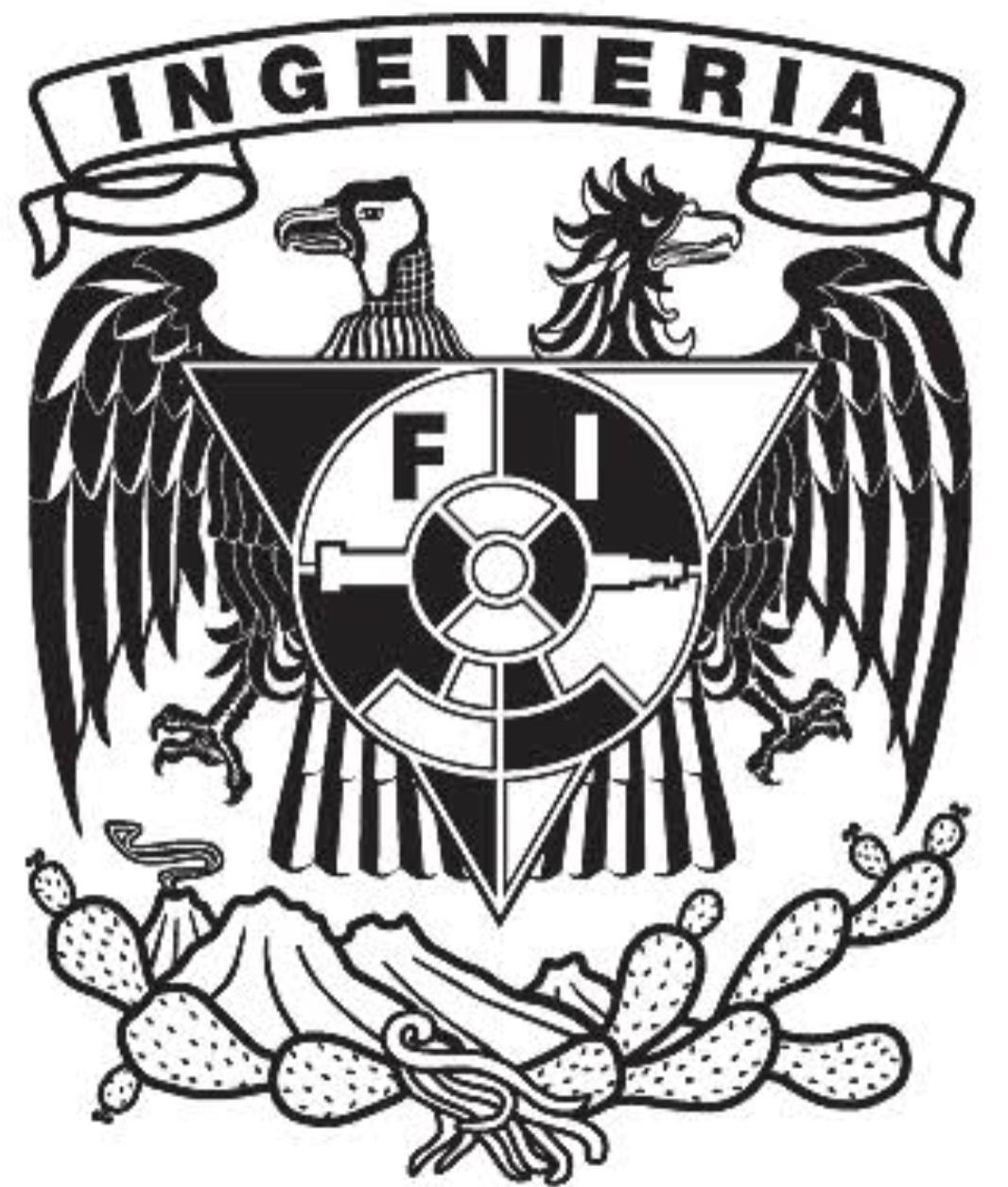 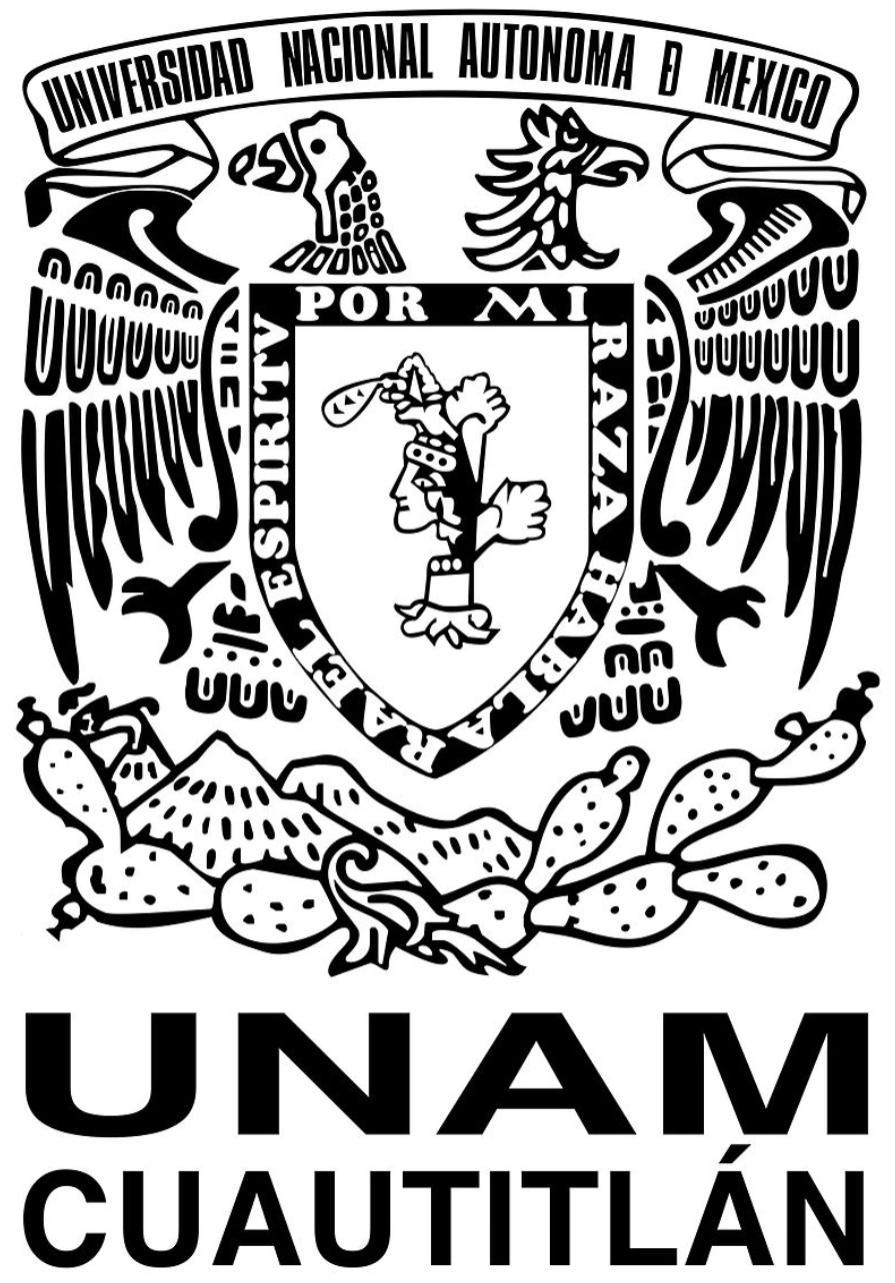 NOMBRE AUTOR
FACULTAD
NOMBRE AUTOR
FACULTAD
NOMBRE DEL ARTICULO
NOMBRE AUTOR
FACULTAD
4to Congreso Internacional de Ingeniería Industrial UNAM
TITULO
Los autores (máximo 3 autores) son invitados a inscribir videos antes del 28 de febrero de 2025;

Si su video es aceptado por el Comité Científico del Congreso, los autores son invitados a participar en la presentación de los resultados de su investigación o mejores prácticas que sean originales, no publicados previamente y que no estén inscritos a ningún proceso de revisión para ser publicados en ningún otro medio científico o profesional.
Inscriba su video según las fechas señaladas y cumpliendo con el siguiente formato:
Envío de videos: Se deberá preparar, subir el video a Google Drive y enviar el enlace del video a través del siguiente formulario [Insertar enlace], antes del 14 de febrero de 2025.
Las características del archivo digital del video son en formato MP4 con una resolución mínima de 1080 x 720 (no se aceptarán archivos con una resolución inferior).
La grabación del video debe ser filmando la pantalla completa de la computadora mientras se realiza la presentación del tema. Es válido usar PowerPoint, Zoom, Canva, Prezi, o el software de preferencia para grabar la presentación y subir el video a la plataforma de Google Drive.
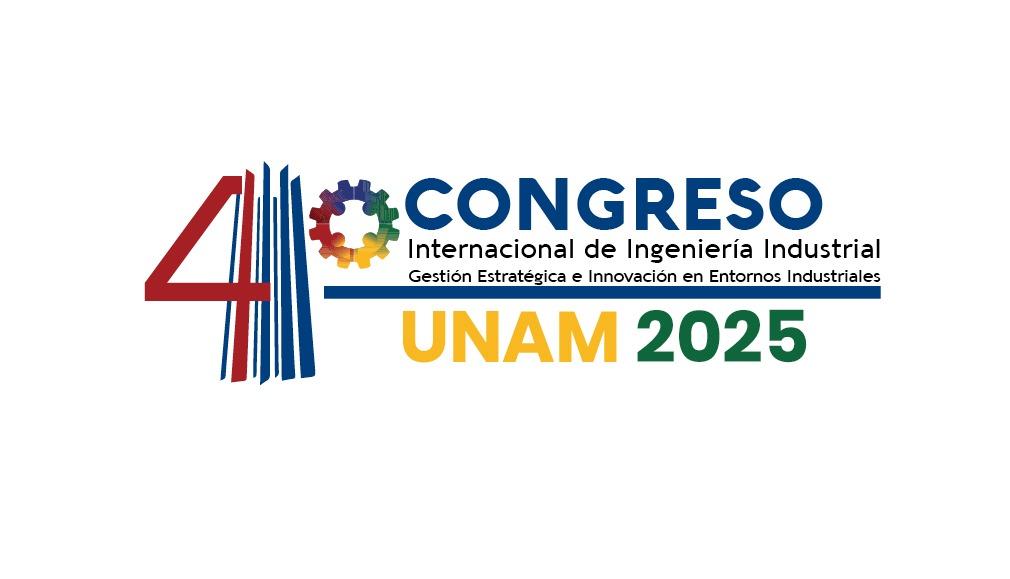 TITULO
Una vez aceptado el video, se deberá colocar en la primera diapositiva el TÍTULO visible y el NOMBRE completo de los autores e institución a la que pertenecen.
La estructura sugerida para el cuerpo del vídeo sobre el tema presentado es:
- Introducción.
- Objetivo.
- Contenido.
- Discusión.
- Conclusiones.
Por favor NO incluya ningún dato sobre los autores e institución a la que pertenecen durante la inscripción de su video (sólo hasta que su archivo sea aceptado y se le hagan comentarios para mejorarlo, suba el video mejorado con TODOS sus datos).

El tiempo máximo para la presentación del trabajo en formato de video es de 10 minutos. Es responsabilidad de los autores asegurar que todos los elementos de su presentación sean explicados antes de rebasar el tiempo límite.

Las inscripciones de videos deben ser en MP4, teniendo OBLIGATORIAMENTE una resolución de al menos 1080 x 720 (HD) y de máximo 10 minutos de duración. Solo los videos que cumplan con la resolución mínima serán evaluados.
Acorde con los estándares de calidad en la revisión de contribuciones, la evaluación del video es “Doble Ciego”, los videos que no cumplan con el formato establecido o sean inscritos posterior a la fecha límite, serán rechazados.
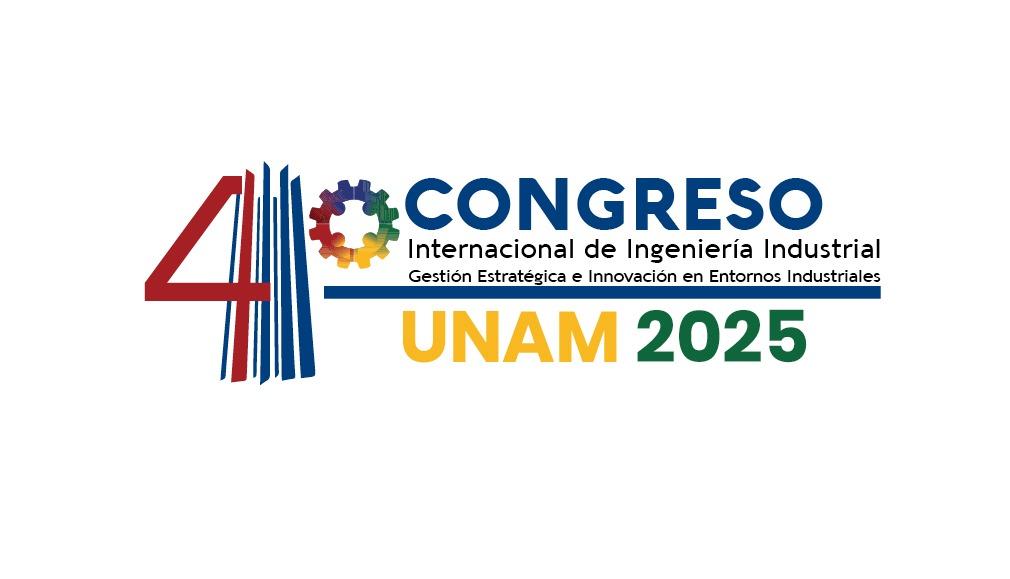 TITULO
Una vez aceptado el video, se deberá colocar en la primera diapositiva el TÍTULO visible y el NOMBRE completo de los autores e institución a la que pertenecen.
La estructura sugerida para el cuerpo del vídeo sobre el tema presentado es:
- Introducción.
- Objetivo.
- Contenido.
- Discusión.
- Conclusiones.
Por favor NO incluya ningún dato sobre los autores e institución a la que pertenecen durante la inscripción de su video (sólo hasta que su archivo sea aceptado y se le hagan comentarios para mejorarlo, suba el video mejorado con TODOS sus datos).

El tiempo máximo para la presentación del trabajo en formato de video es de 10 minutos. Es responsabilidad de los autores asegurar que todos los elementos de su presentación sean explicados antes de rebasar el tiempo límite.

Las inscripciones de videos deben ser en MP4, teniendo OBLIGATORIAMENTE una resolución de al menos 1080 x 720 (HD) y de máximo 10 minutos de duración. Solo los videos que cumplan con la resolución mínima serán evaluados.
Acorde con los estándares de calidad en la revisión de contribuciones, la evaluación del video es “Doble Ciego”, los videos que no cumplan con el formato establecido o sean inscritos posterior a la fecha límite, serán rechazados.
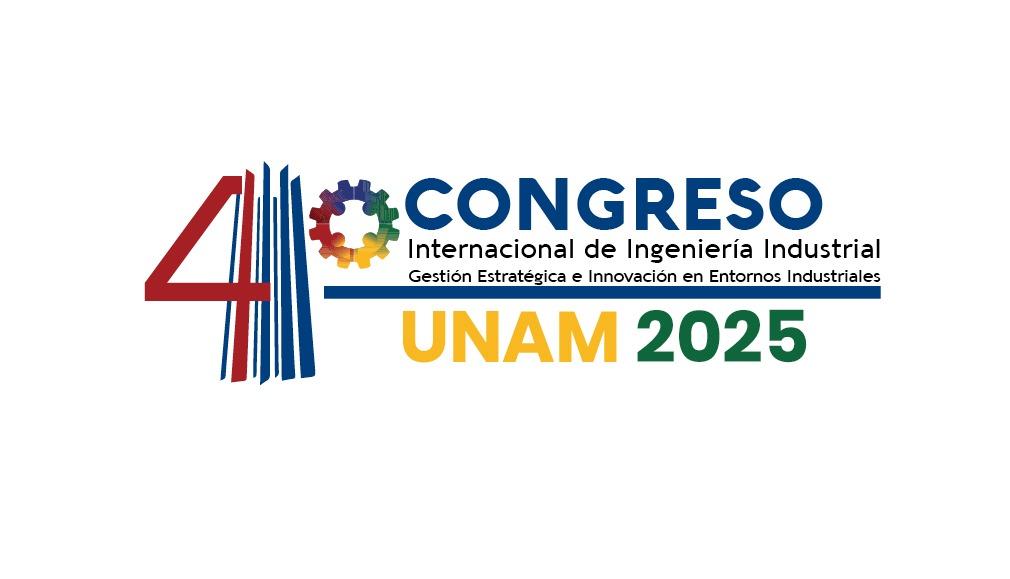 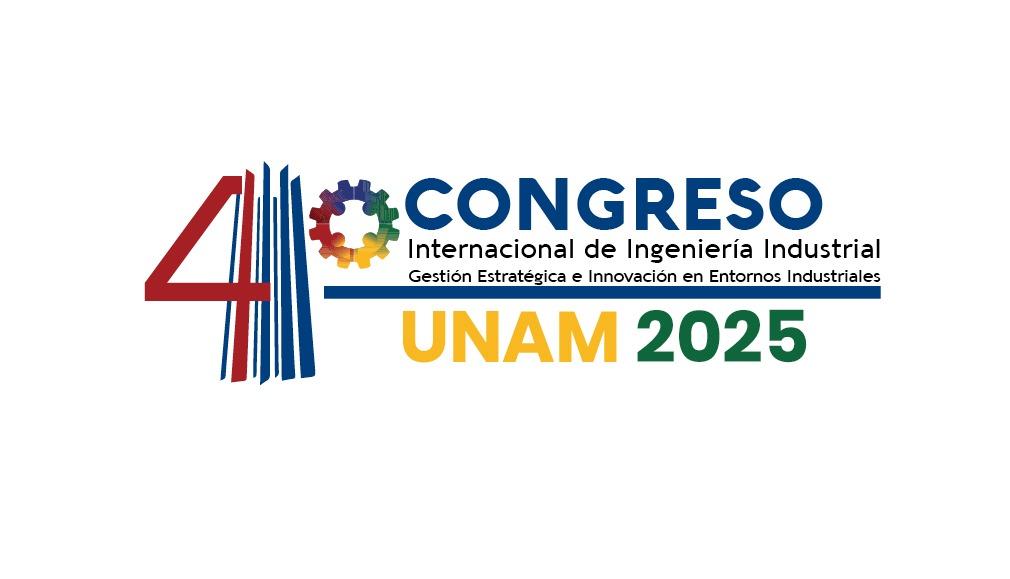 TITULO
TITULO
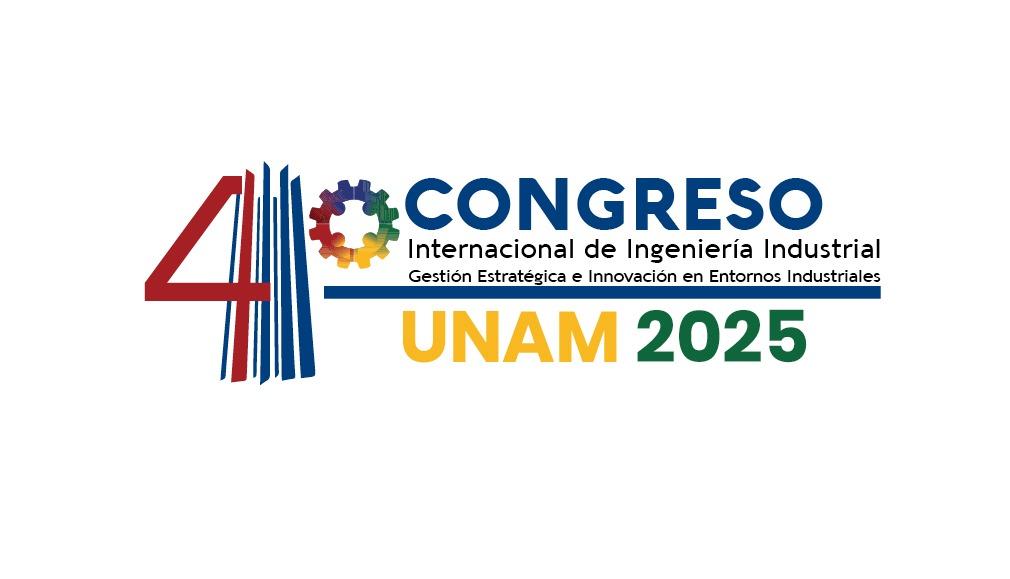 TEXTO
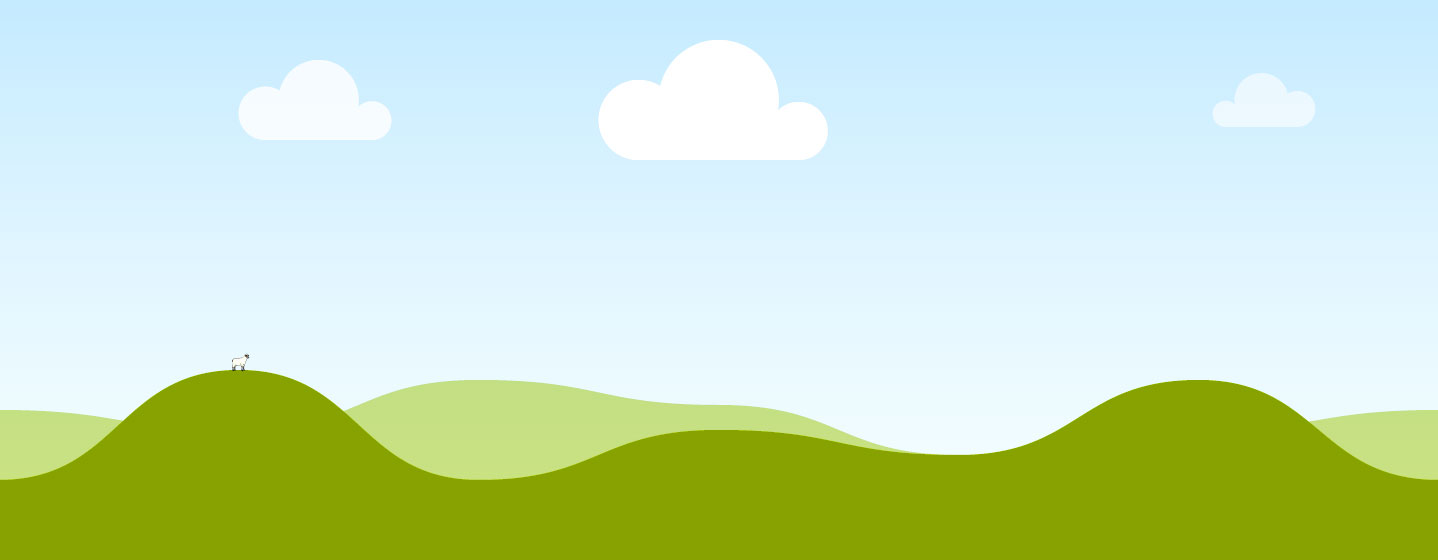 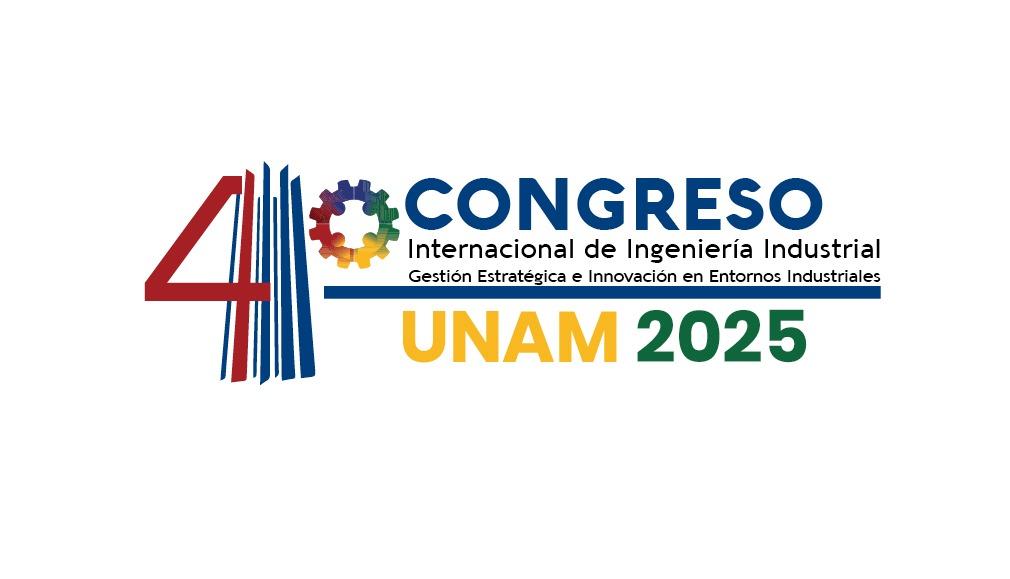 TITULO
TEXTO
SUBTITULO
SUBTITULO
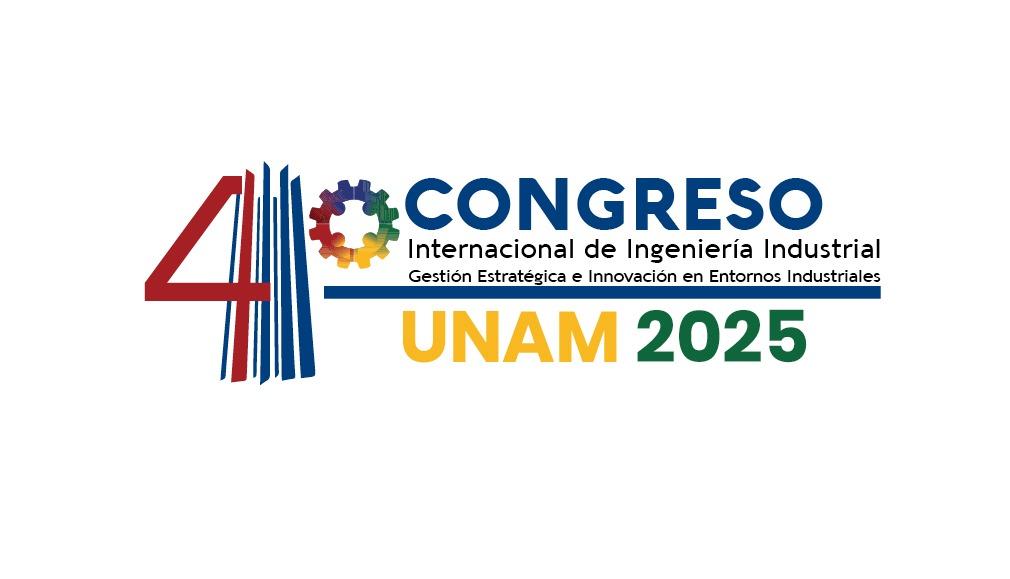 TEXTO
TEXTO
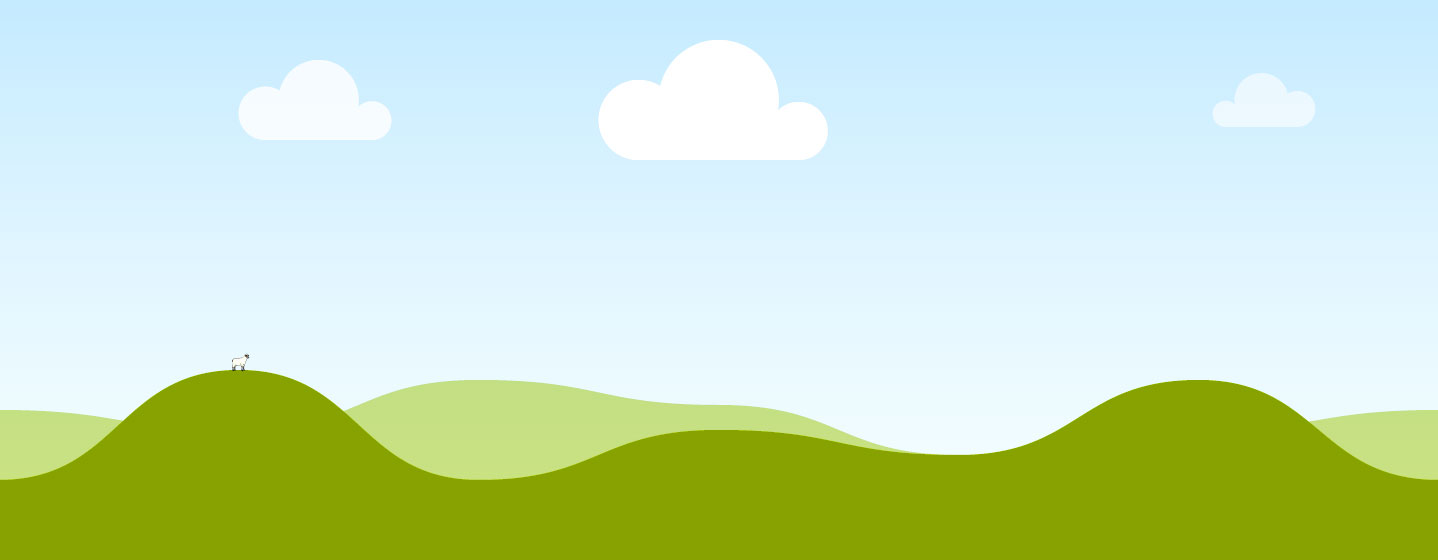 TITULO
TEXTO
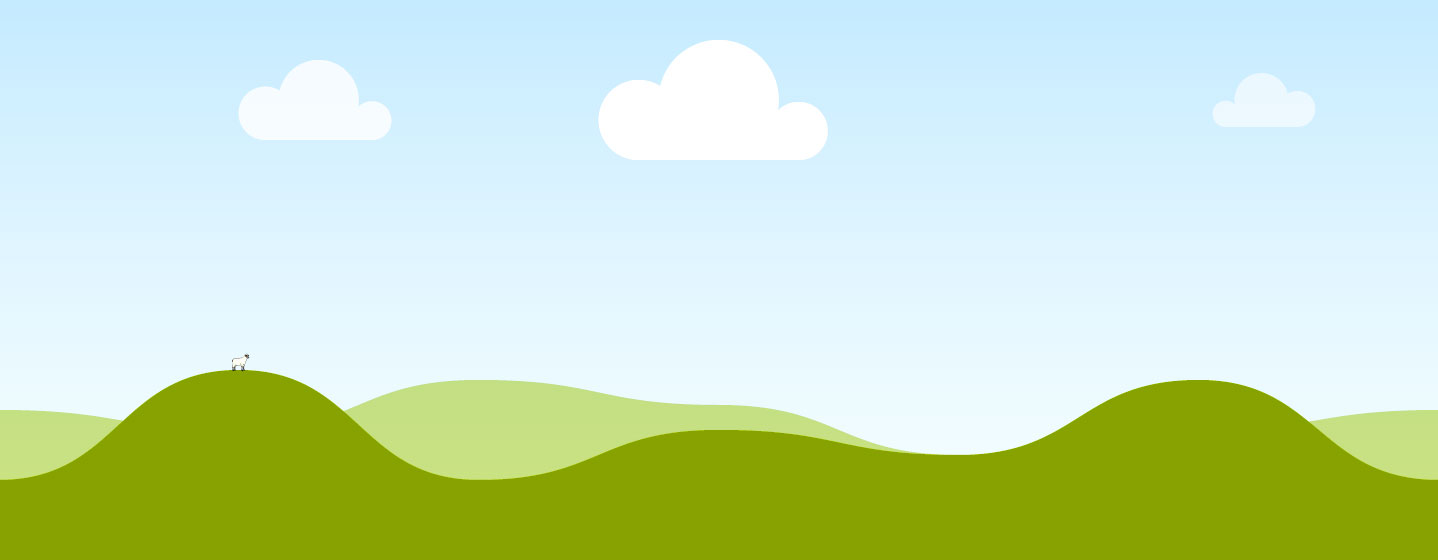 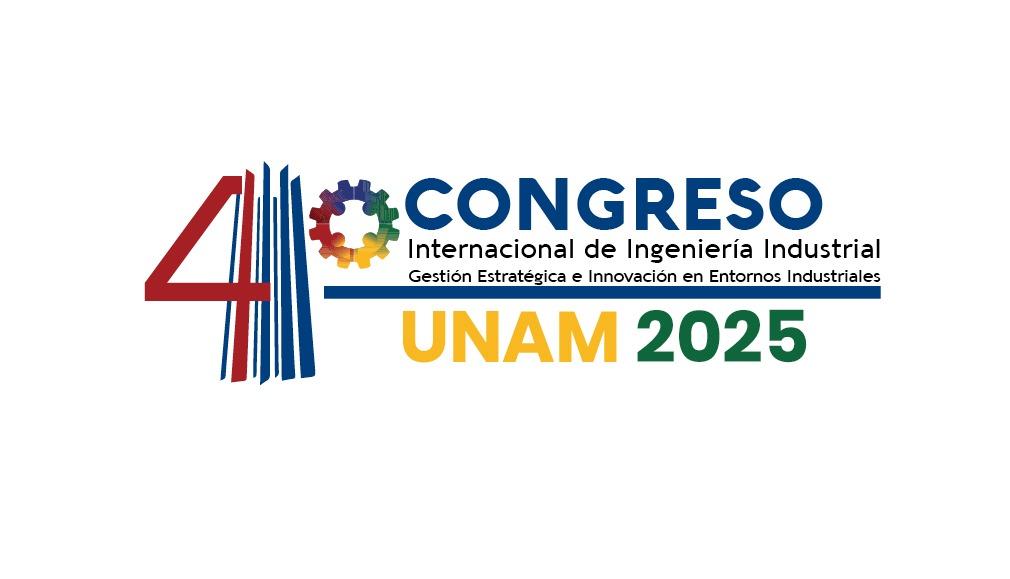 TITULO
TEXTO
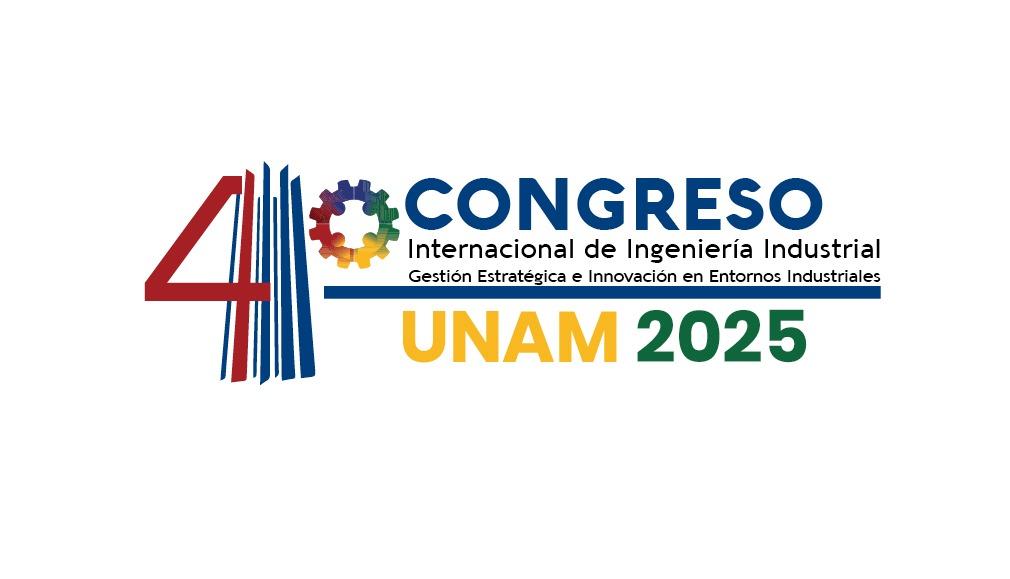 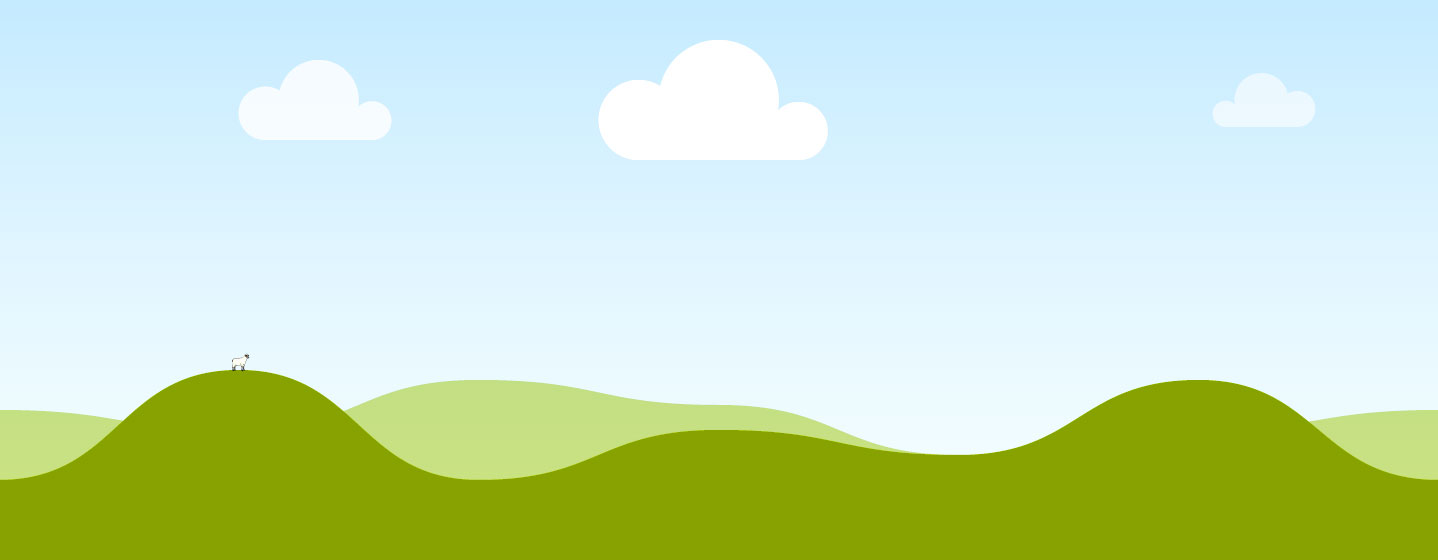 TITULO
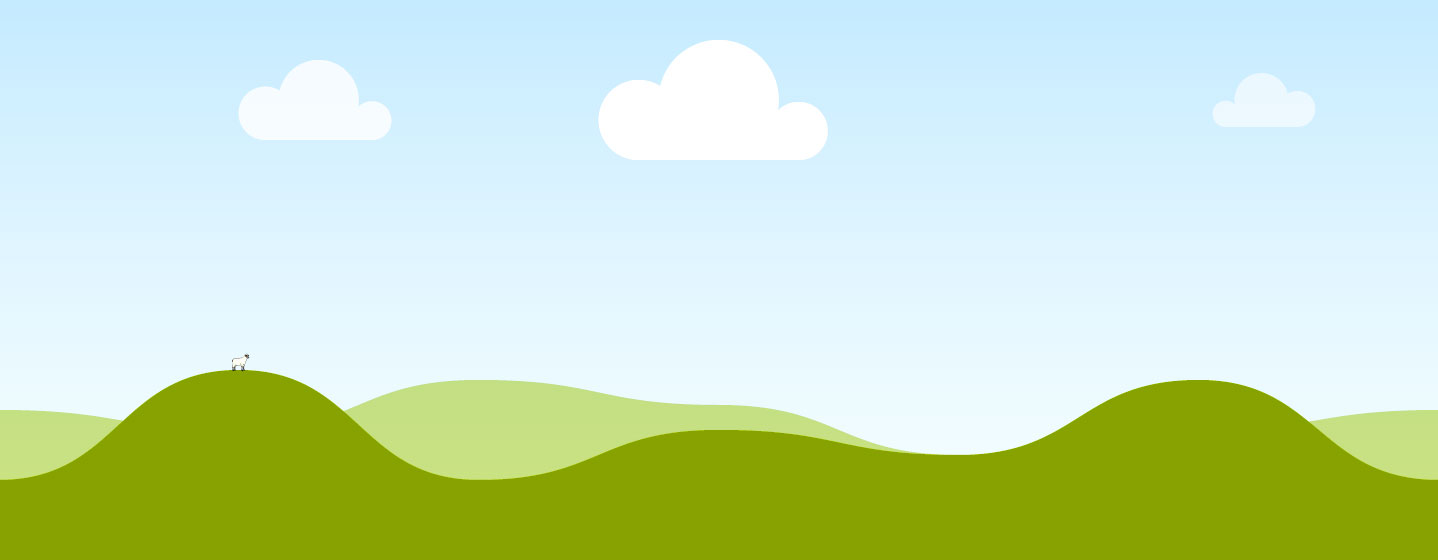 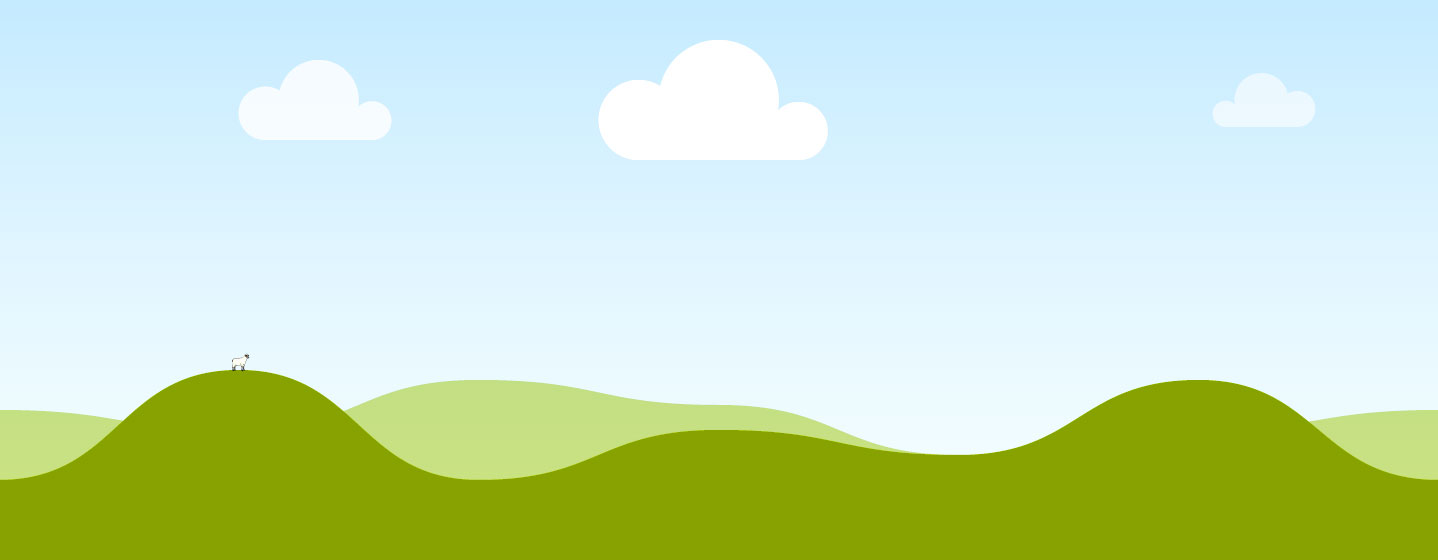 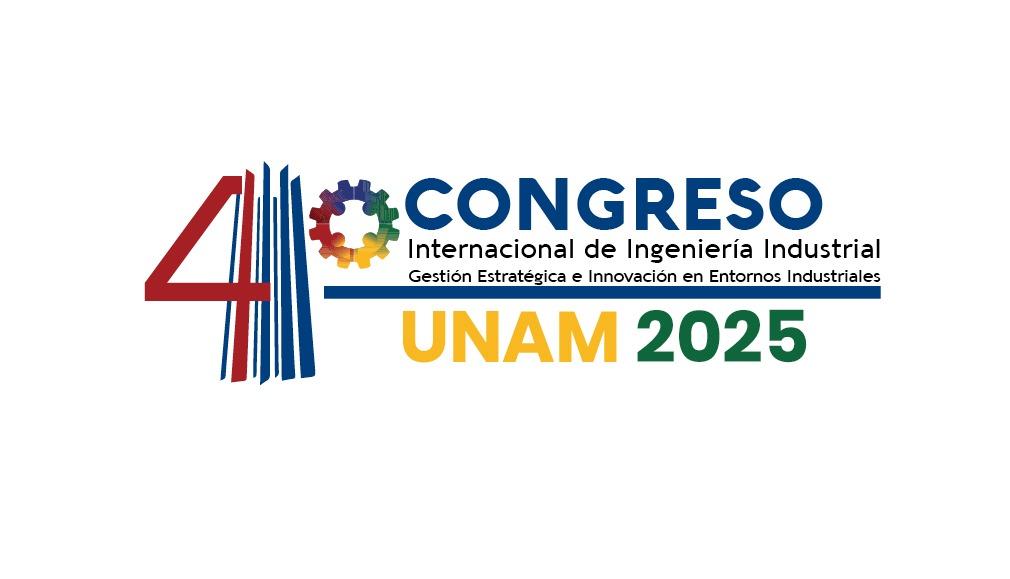